Inorganic Pyrophosphate Levels in	Severe Calcinosis Phenotype of Systemic Sclerosis and Dermatomyositis
Srijana Davuluri MD MS
Calcinosis types
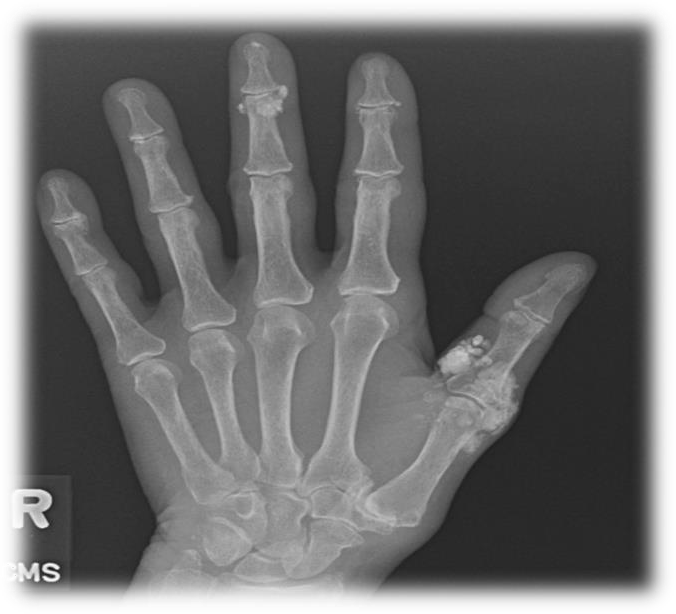 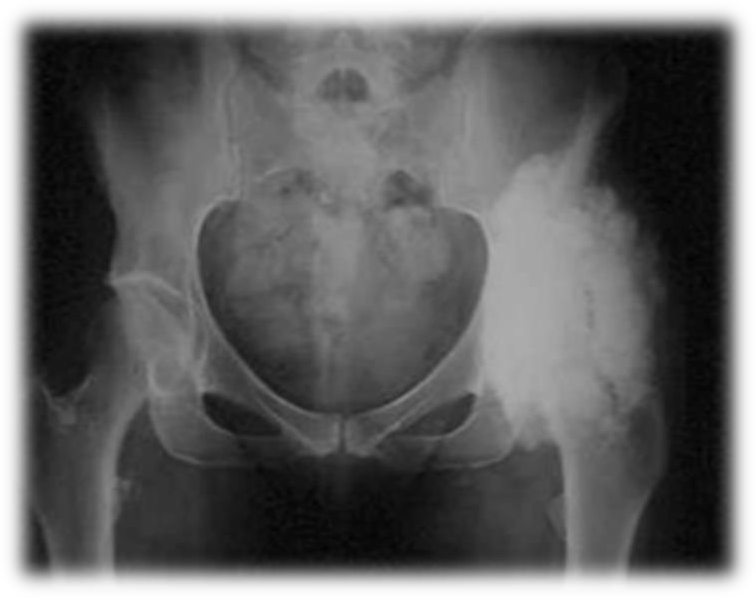 Superficial calcareal (‘sponge-like’) or superficial nodular
Tumoral or Deep
calcareal
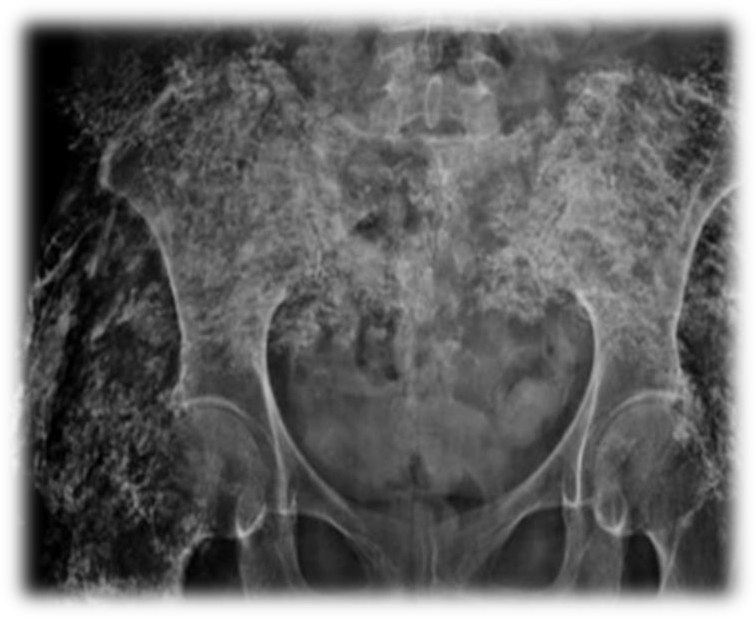 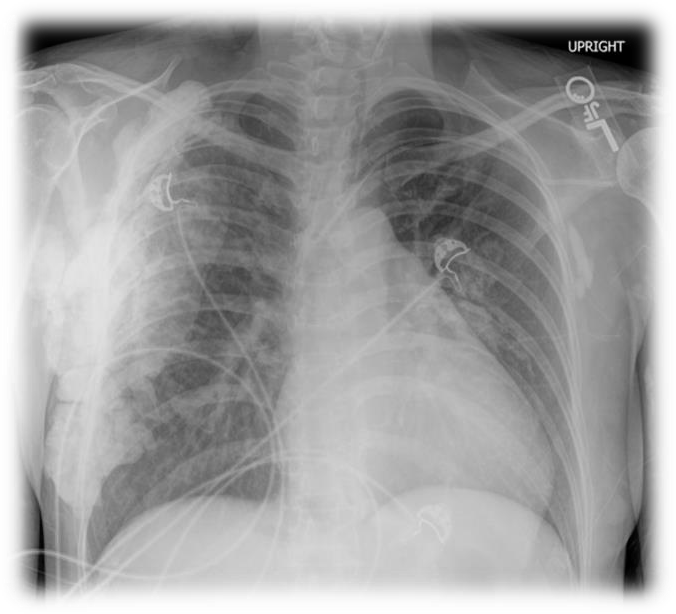 Exoskeleton
Universalis
Reference-Blane, C.E., et al. AJR Am J Roentgenol, 1984. 142(2):p.397-400
Calcinosis burden
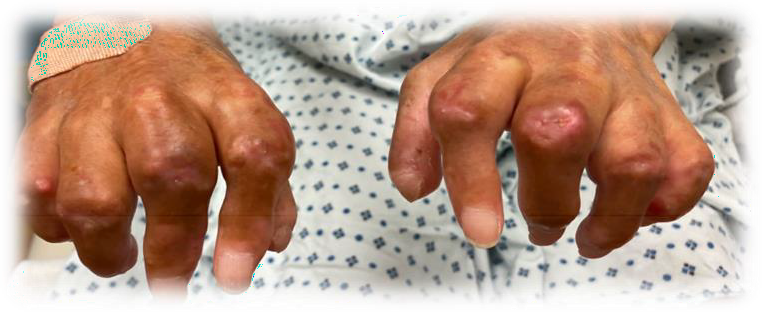 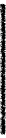 Function
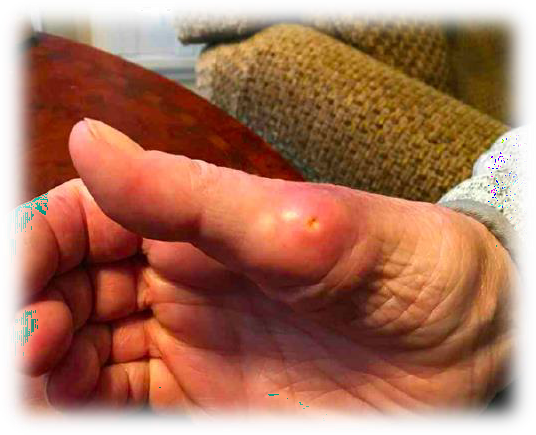 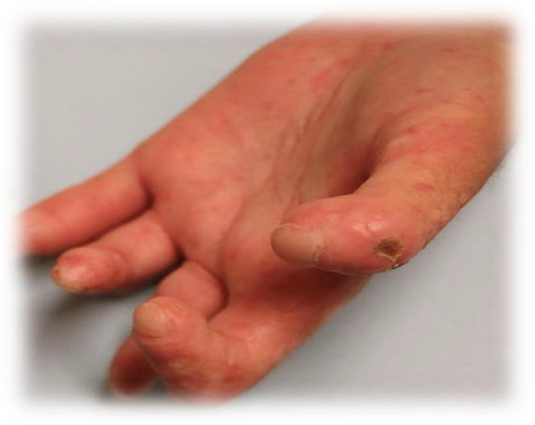 Decreased Quality of Life
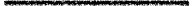 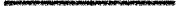 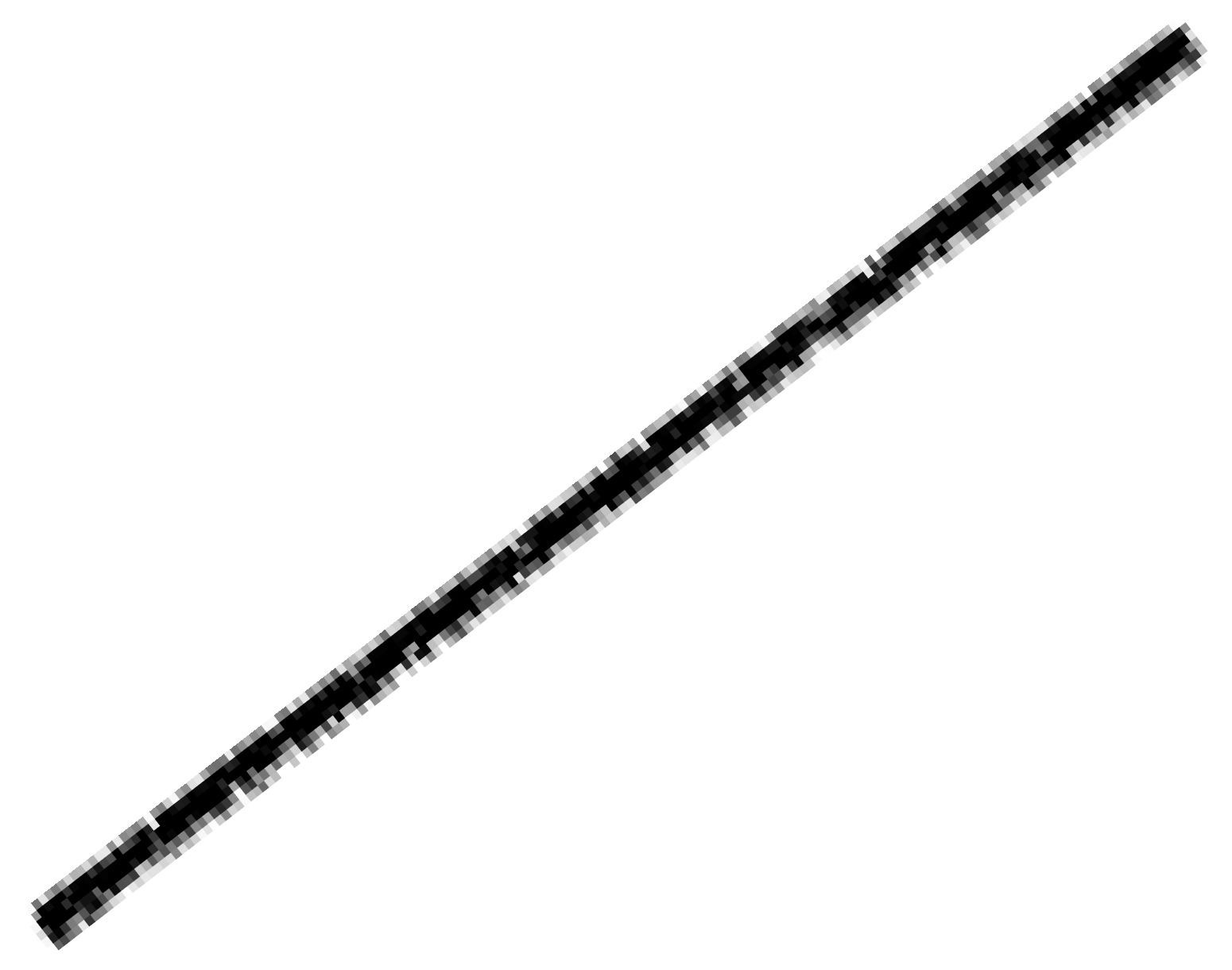 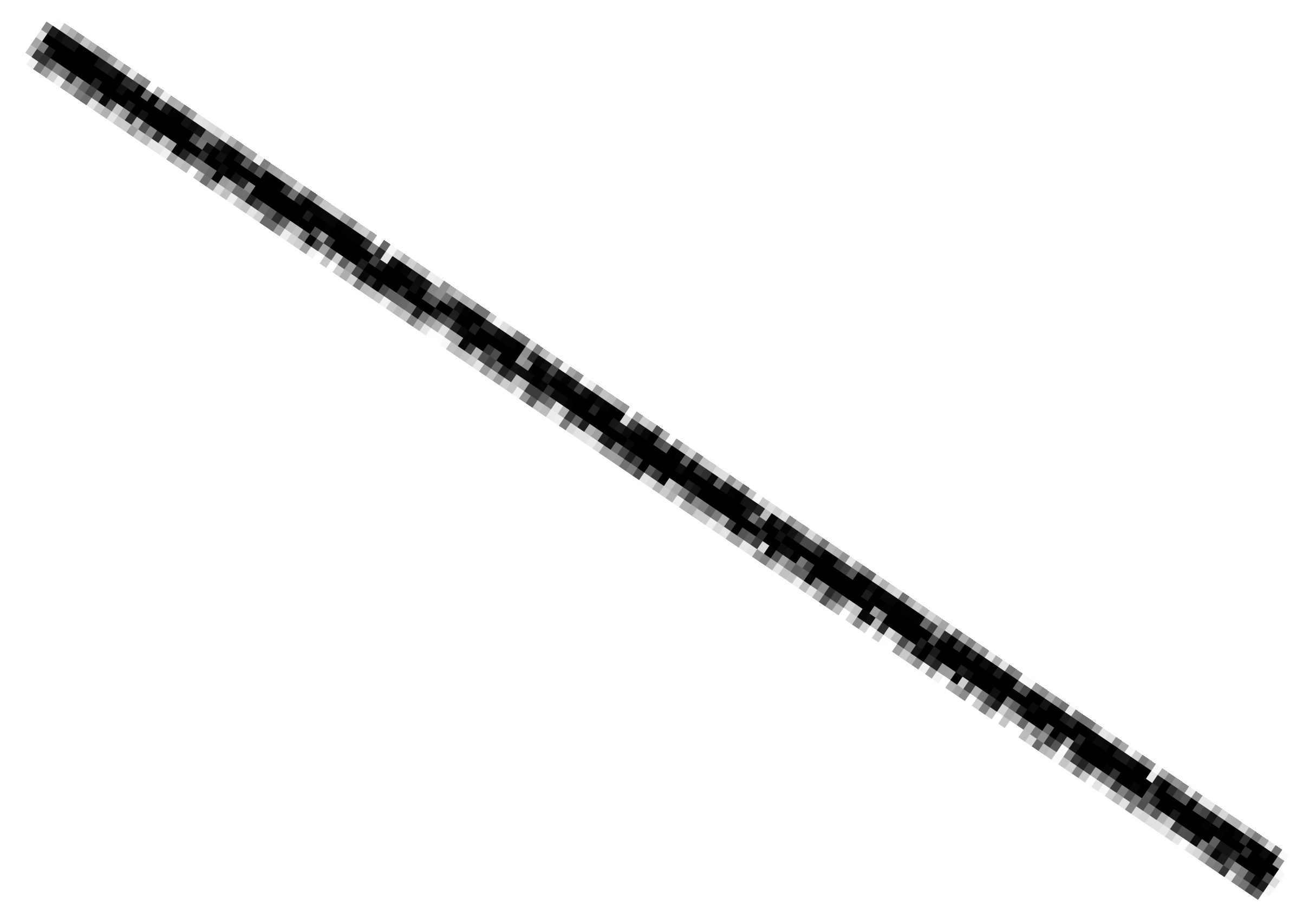 Ulceration
Infection
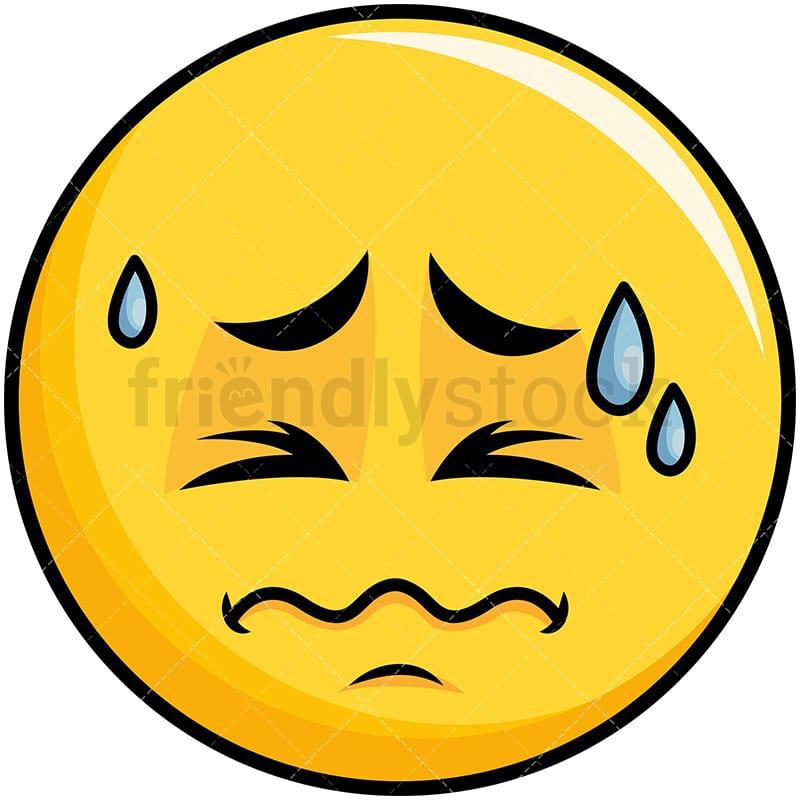 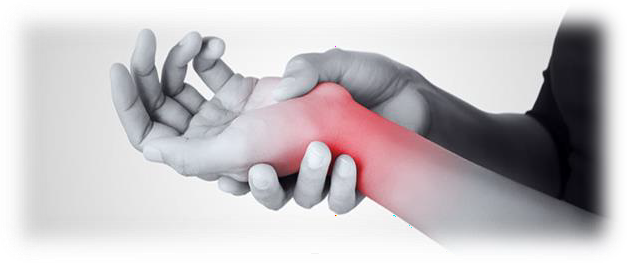 Nerve compression
Pain
Image courtesy-friendlystock.com, orthosportsmed.com
Calcinosis Pathogenesis
Prolonged state of inflammation
Mechanical stress or repetitive trauma
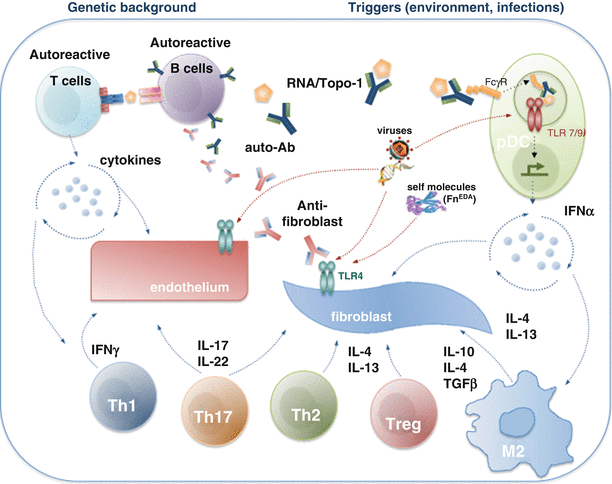 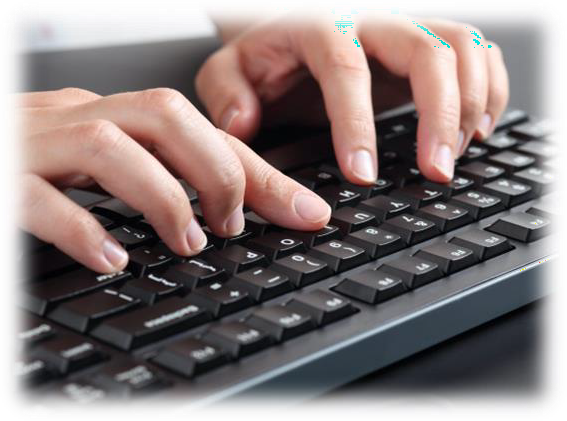 Vascular dysfunction or hypoxia
Dysregulated bone metabolism
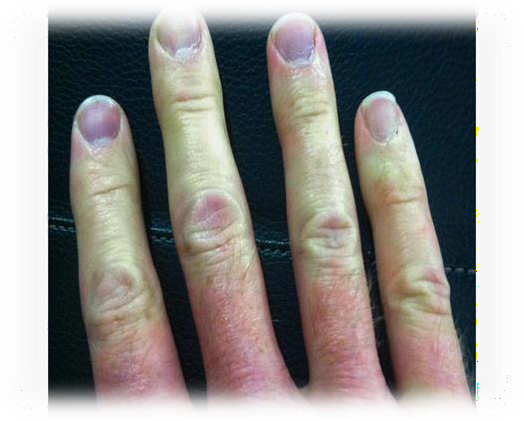 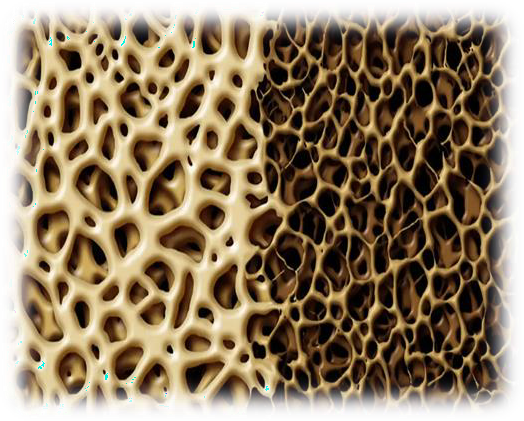 Image courtesy: WaltFletcher, CC BY-SA 4.0, via Wikimedia Commons, 123RF.com. StepanPopov/Shutterstock
Boin, F., Chizzolini, C. (2017). Inflammation and Immunity: In Scleroderma.Springer
Background
Hsu Varga et al have studied plasma inorganic pyrophosphate (PPi) levels in patients with SSc (N=81 US cohort) + (N=45 in Hungarian cohort) and compared with controls (N=15 US cohort) + (N=26 in Hungarian cohort).
Found lower PPi levels in patients with SSc compared to matched healthy controls.
No significant difference of PPi in those with and without calcinosis.
Hypothesis and Aims
Measure plasma inorganic pyrophosphate levels in adult patients with SSc and DM
Compare the levels of inorganic PPi between patients with severe calcinosis and without calcinosis among the two subgroups
Image courtesy: artenot@dreamstime.com
Methods
Patient 1
DNA samples from consented
patients

Severe calcinosis
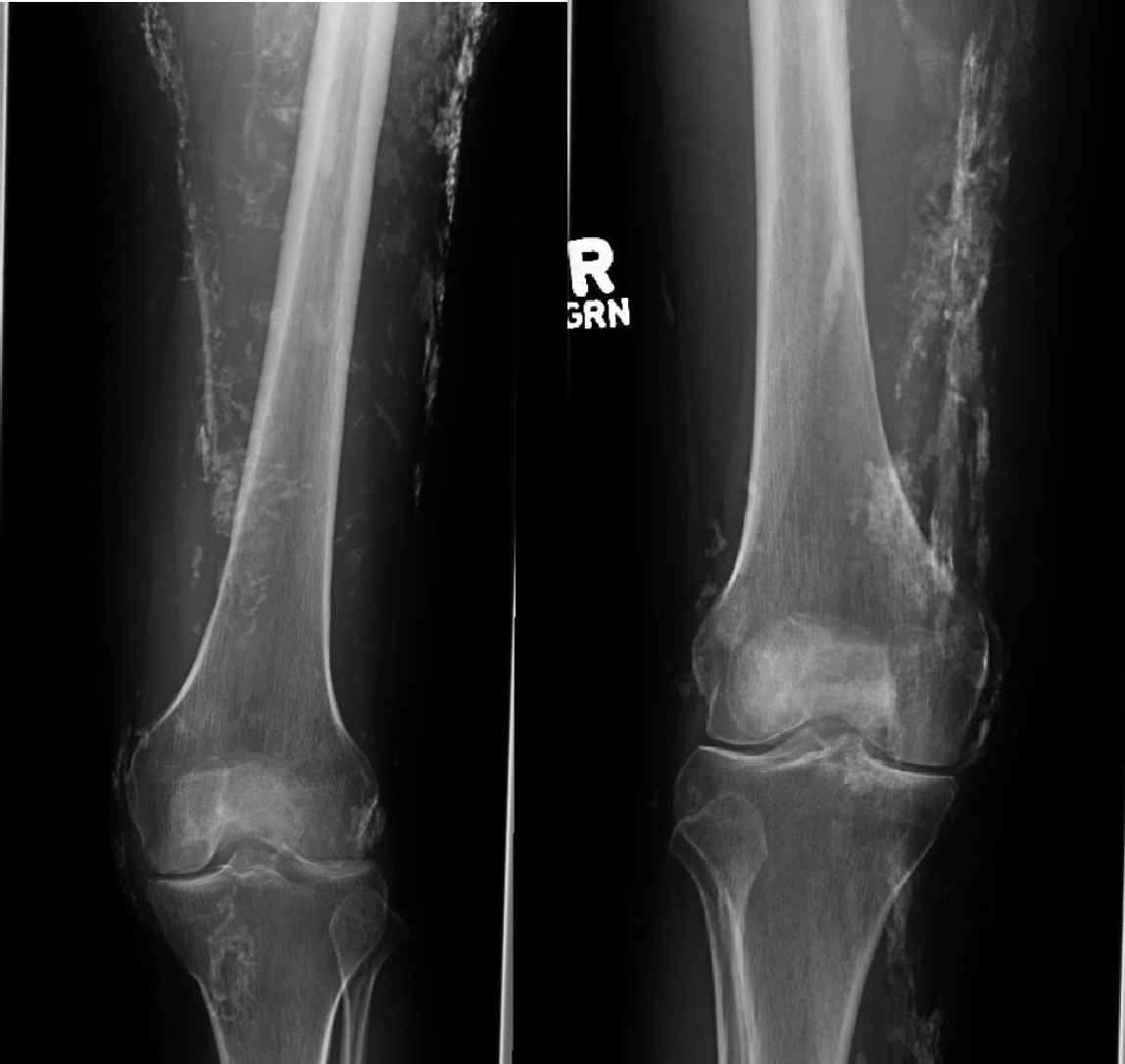 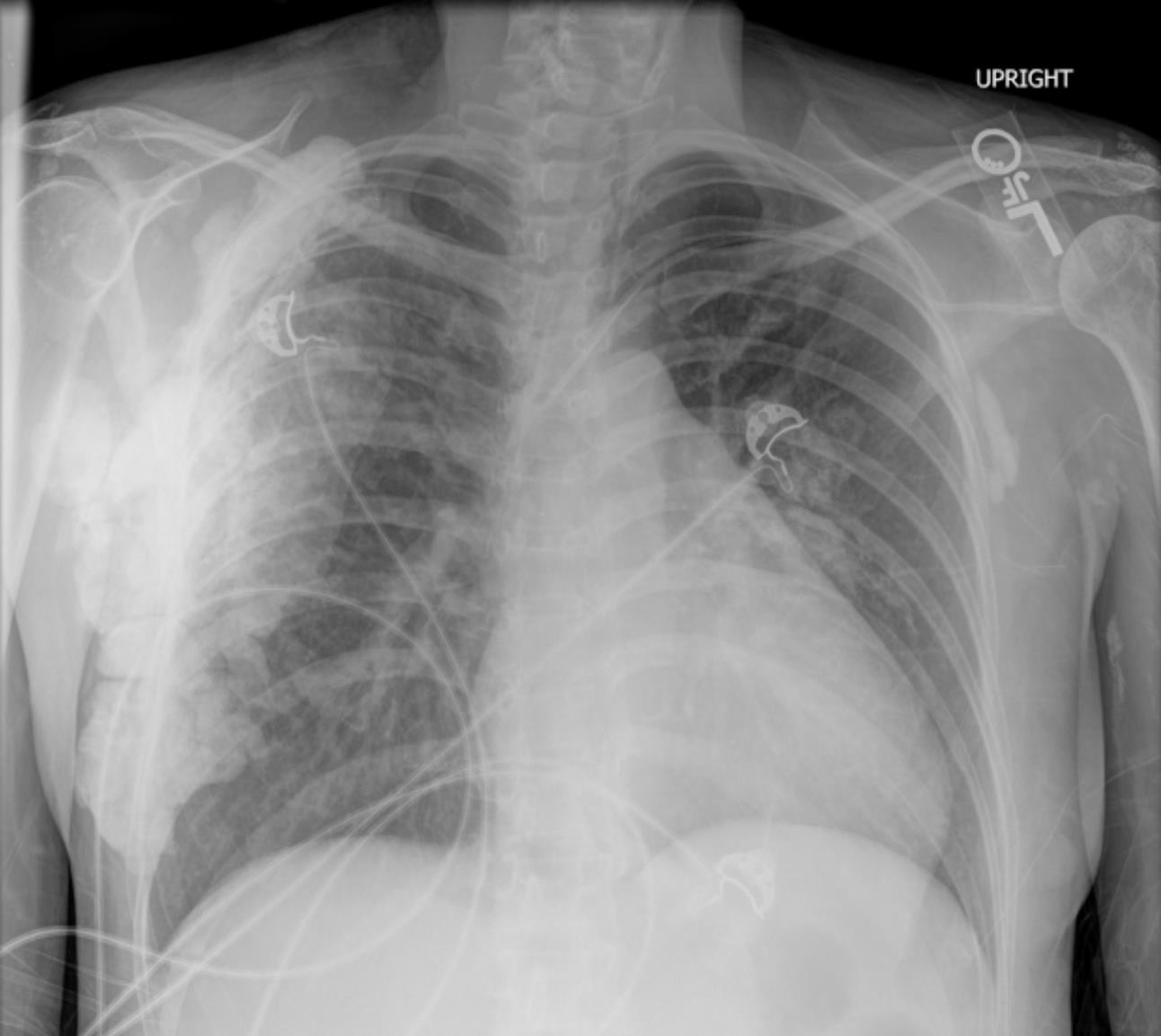 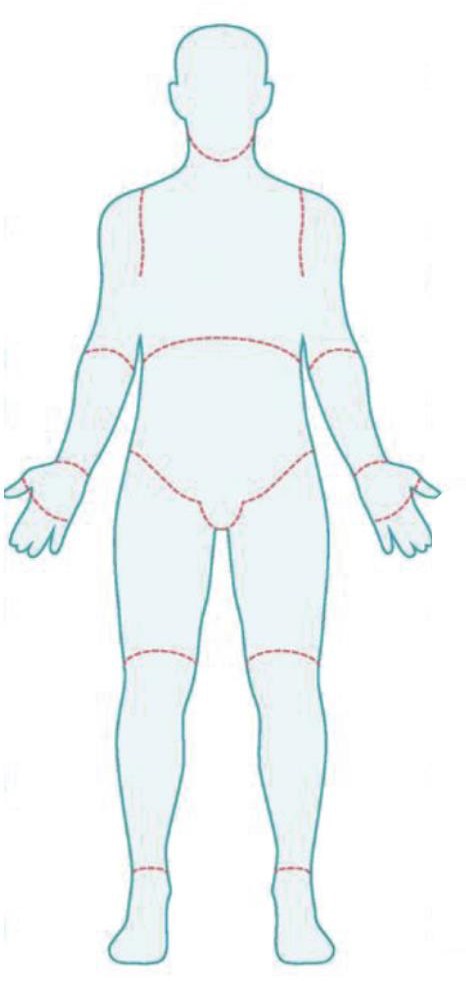 1
- At least 3 areas of calcinosis
AND / OR
4
1
Patient 2
2
2
3
- More than	3cm of at least one calcinotic lesion at any time during the course of disease.
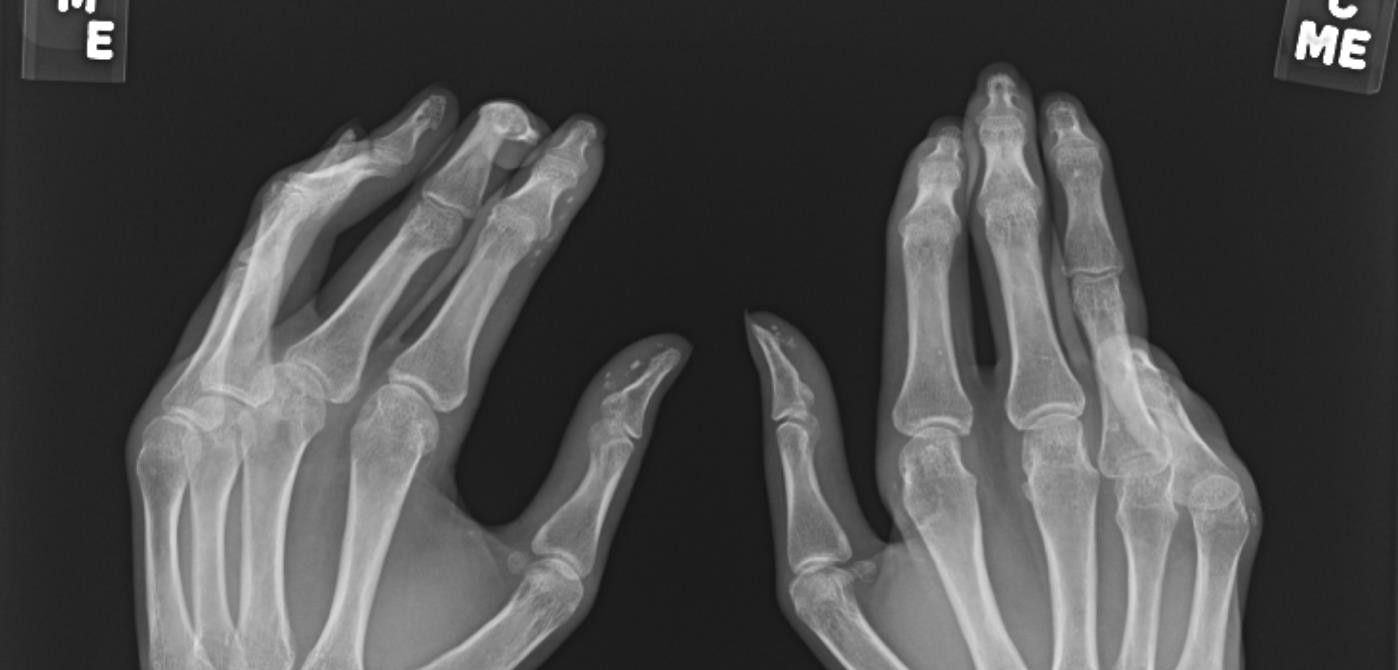 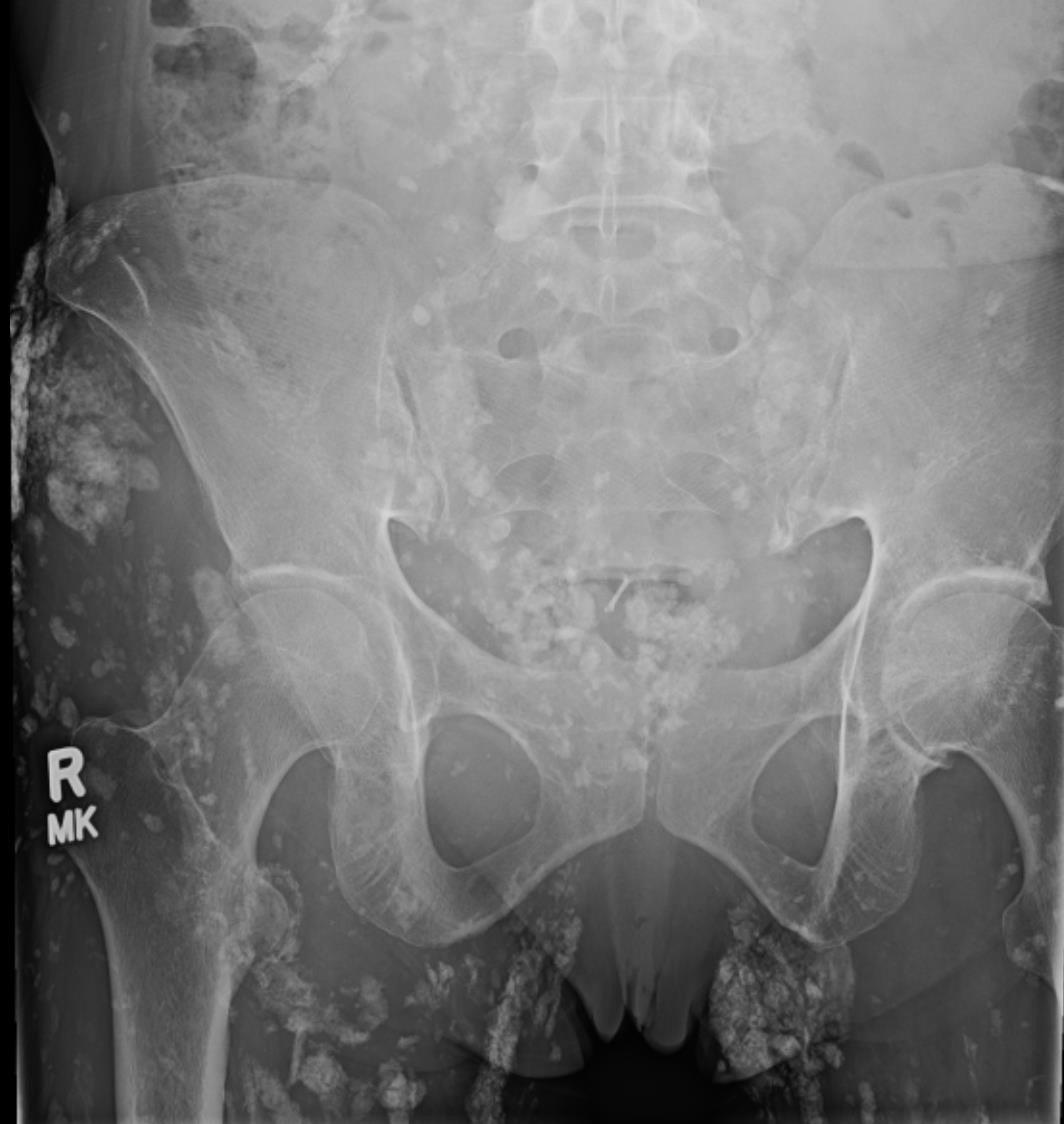 3
31 Scleroderma and 19 Dermatomyositis patients
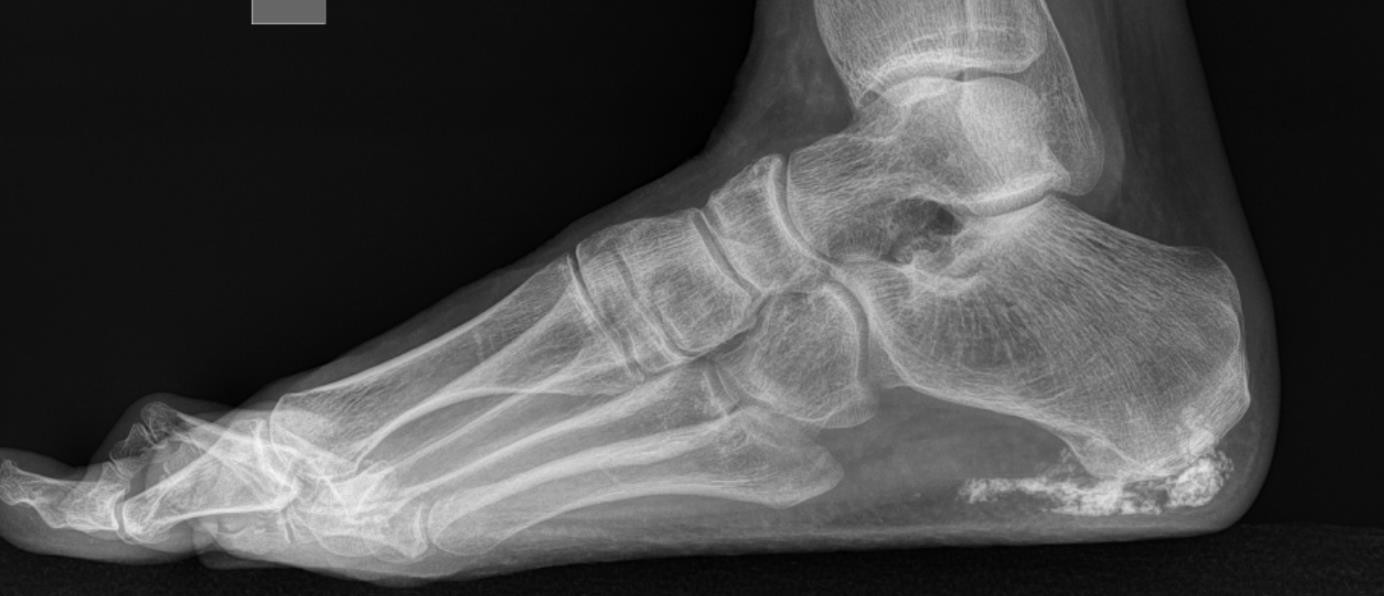 Image courtesy: ClinMed International Library
DM
Cases : We were able to ship only 11 	DM patients
Controls: 20 DM controls
Matching Criteria: Age, Biological Sex and Disease duration
SSc
Cases : We were able to ship only 7 SSc patients
Controls: 14 SSc controls
Matching Criteria: Age, Biological Sex, Subtype- Limited/Diffuse, Disease duration
Plasma levels of PPi were assessed using an in-house assay measuring the enzymatic conversion of PPi into ATP (adenosine triphosphate) by ATP sulfurylase in the presence of adenosine 5’ phosphosulfate.
SSc Demographics
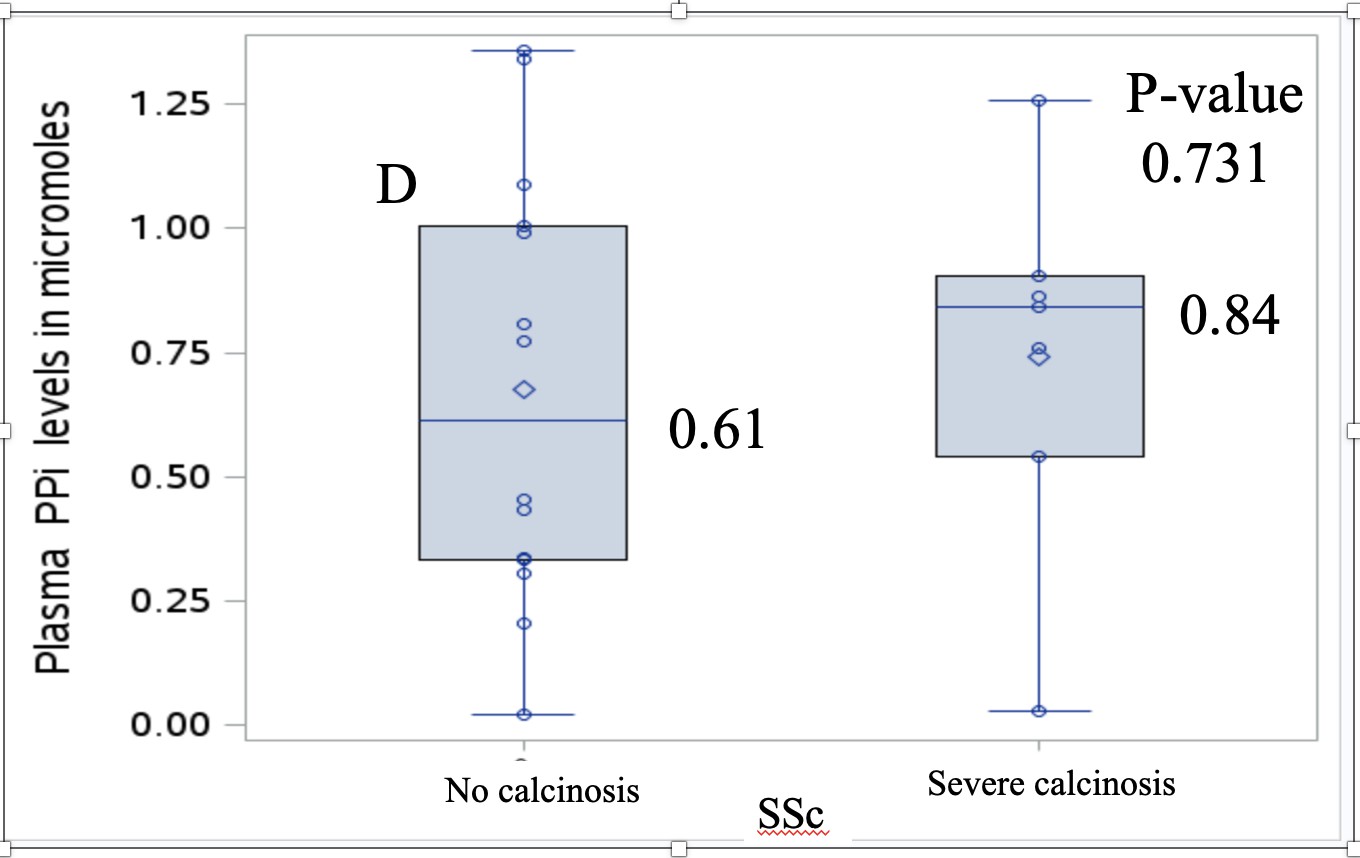 SSc cohort
Fig D: Median PPi levels show minimal difference between SSc patients with and without calcinosis, matched on age, sex, skin subtype, disease duration
DM Demographics
DM matched results (Sensitivity analysis)
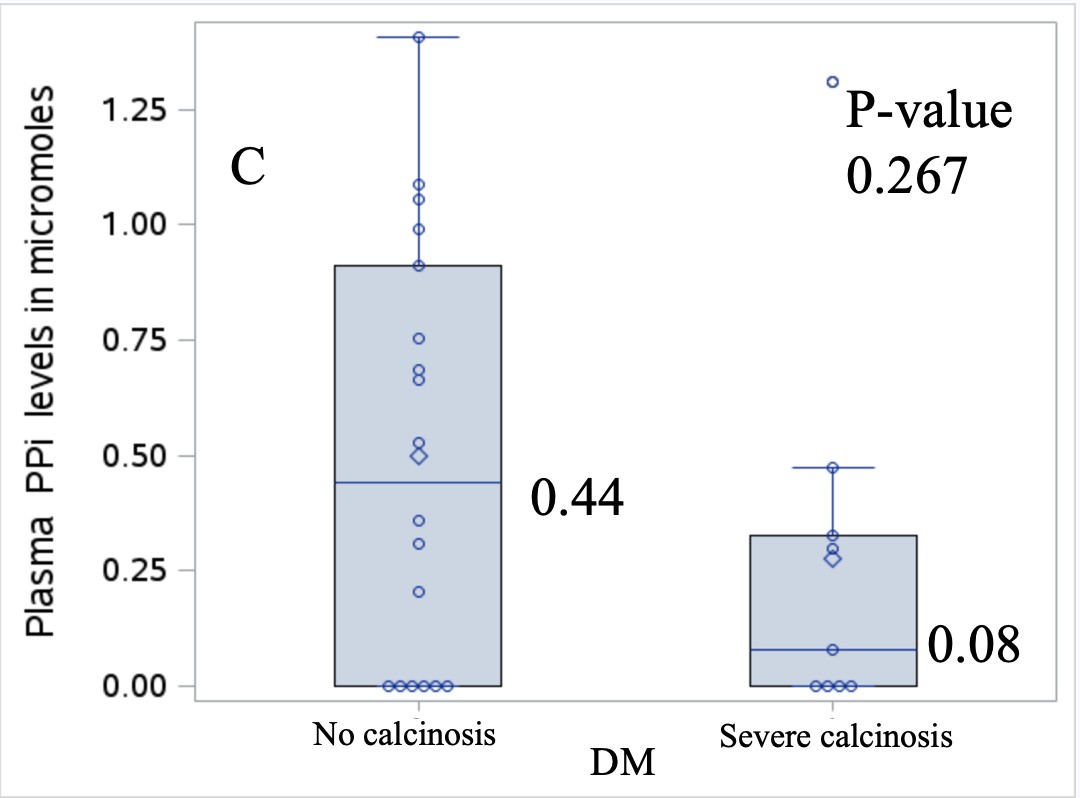 DM Cohort (matched)
Fig C: Median PPi is lower in DM patients with calcinosis compared to those without, matched on age, sex and disease duration (not statistically significant)
PPi (ALL DM vs ALL SSc)
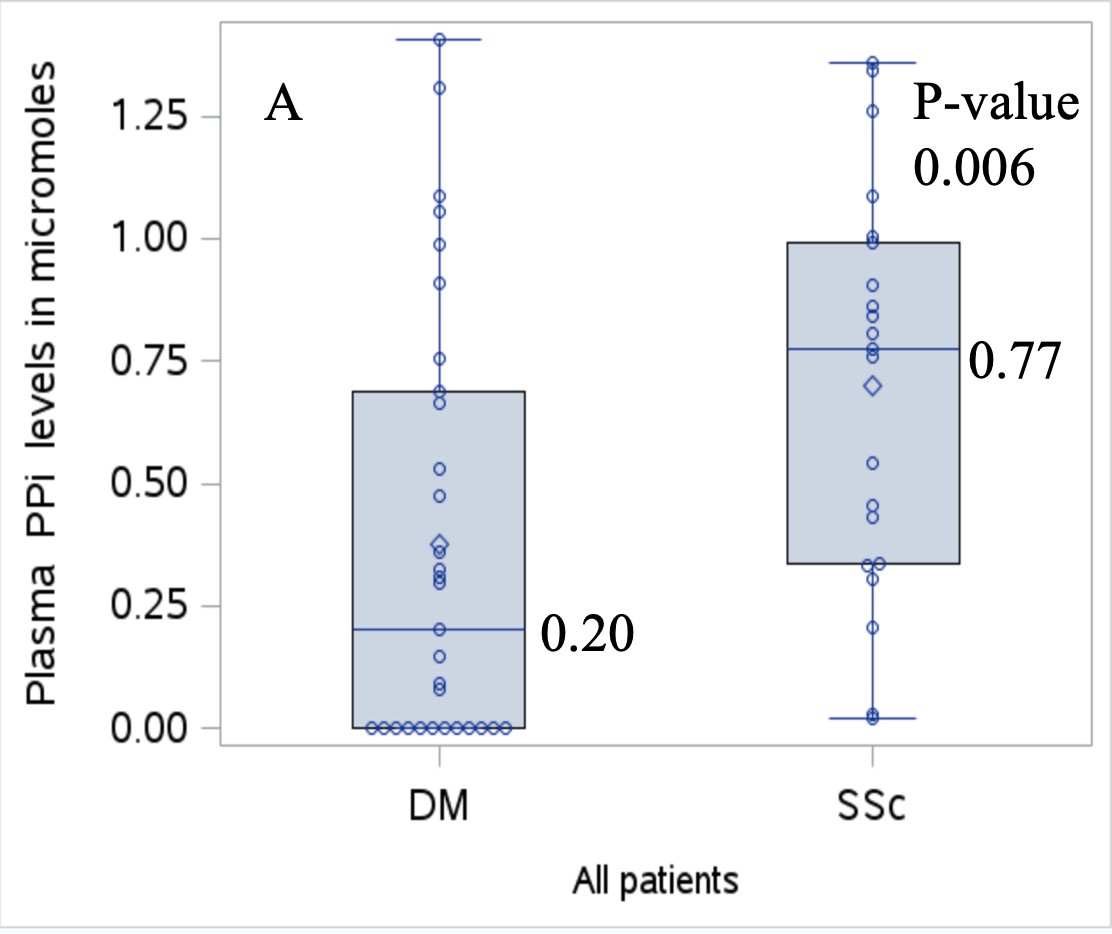 DM vs SSc (All patients)
Fig A: Median PPi is significantly lower in DM compared to SSc (includes all patients)
PPi (DM calcinosis vs SSc calcinosis)
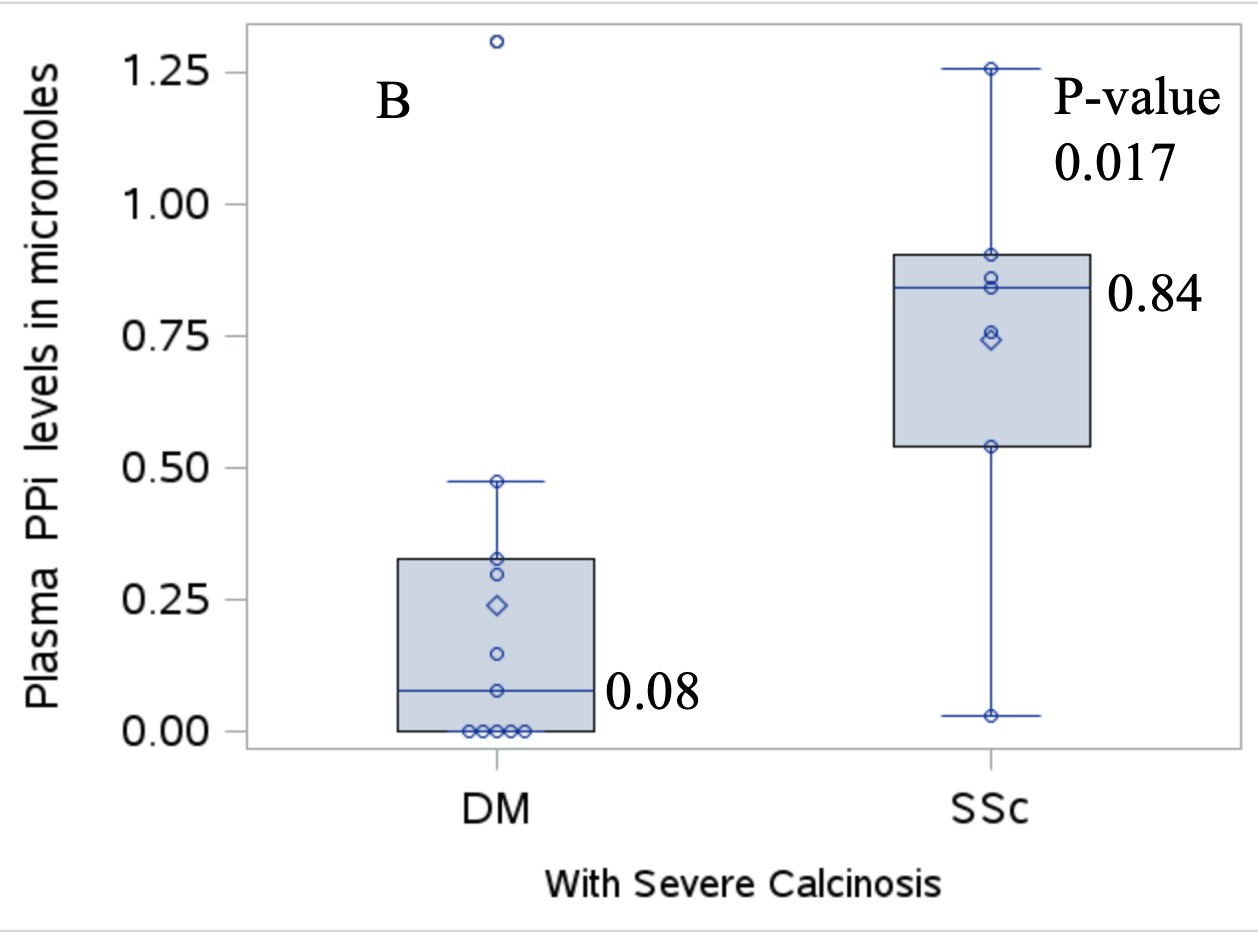 DM vs SSc (Only cases)
Fig B: Among severe calcinosis patients, median PPi is significantly lower in DM compared to SSc
Conclusions
Our findings suggest that the pathophysiology of calcinosis likely differs 	between DM and SSc.
	PPi may play an important role particularly in DM-associated calcinosis but further studies are necessary.
Key References
Hsu VM, Kozák E, Li Q, Bocskai M, Schlesinger N, Rosenthal A, McClure ST, Kovács L, Bálint L, Szamosi S, Szücs G, Carns M, Aren K, Goldberg I, Váradi A, Varga J. Inorganic pyrophosphate is reduced in patients with systemic sclerosis. Rheumatology (Oxford). 2022 Mar 2;61(3):1158-1165. doi: 10.1093/rheumatology/keab508. PMID: 34152415; PMCID: PMC9052889.

Davuluri, Srijana; Lood, Christian; Chung, Lorinda. Calcinosis in systemic sclerosis. Current Opinion in Rheumatology: November 2022 - Volume 34 - Issue 6 - p 319-32.

Valenzuela A, Baron M, Rodriguez-Reyna TS, et al. Calcinosis is associated with ischemic manifestations and increased disability in patients with systemic sclerosis. Semin Arthritis Rheum. 2020;50(5):891-6

Davuluri S, Duvvuri B, Lood C, Kashani S, Chung L. Calcinosis in Dermatomyositis: origins and possible therapeutic avenues. In P. Machado and L.C.Stine(Ed.). Best Practice & Research Clinical Rheumatology. February 2022.

Blane, C.E., et al., Patterns of calcification in childhood dermatomyositis. AJR Am J Roentgenol, 1984. 142(2): p. 397-400.

Richardson C, Plass A, Varga J.. Calcinosis in systemic sclerosis: update in pathophysiology, evaluation and treatment. Curr Opin Rheumatol 2020;22:73

Federico A, Weinel S et al JAAD 2008: 58;4- 707-710.
Acknowledgments
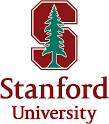 Lorinda Chung David Fiorentino
Sara Faghihi-Kashani Shufeng Li
Swarna Nandyala Puneet Kapoor
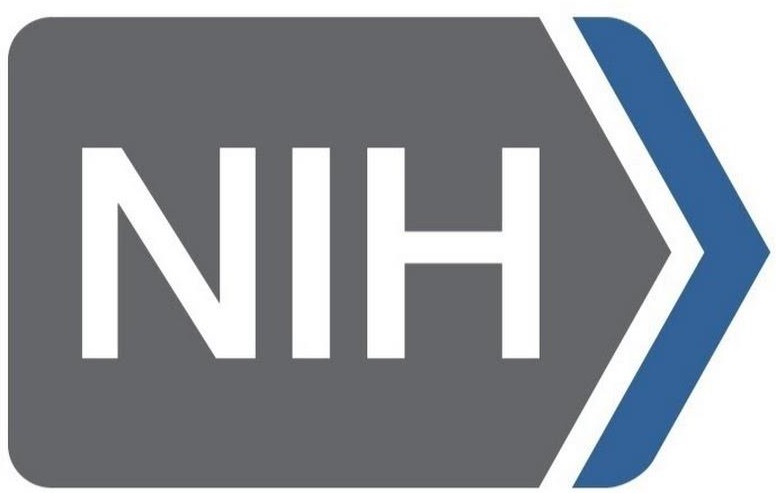 Pravitt Gourh
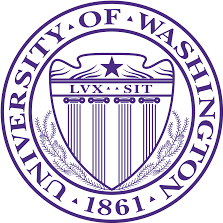 Christian Lood
Jorge Armando Gonzalez-Chapa